Electrical Circuits
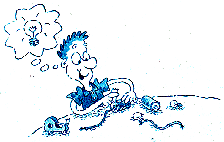 Electrical Circuits
A Circuit is a closed conducting loop through which an electric current can flow.
Electrical Circuits - Parts
Source of Energy – battery, thermocouple, electric generator, photocell

Resistance (load) – device that uses energy – light bulb, appliance, machine, motor
[Speaker Notes: Photocell - a solid-state device that converts light into electrical energy by producing a voltage, as in a photovoltaic cell, or uses light to regulate the flow of current, as in a photoconductive cell: used in automatic control systems for doors, lighting
Thermocouple - a kind of thermometer consisting of two wires of different metals that are joined at both ends; one junction is at the temperature to be measured and the other is held at a fixed lower temperature; the current generated in the circuit is proportional to the temperature difference]
Electrical Circuits - Parts
Wires – serves as a path to conduct the electrons

Switch – opens (off) and closes (on) circuit
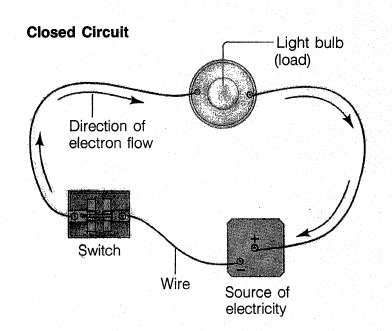 [Speaker Notes: Photocell - a solid-state device that converts light into electrical energy by producing a voltage, as in a photovoltaic cell, or uses light to regulate the flow of current, as in a photoconductive cell: used in automatic control systems for doors, lighting
Thermocouple - a kind of thermometer consisting of two wires of different metals that are joined at both ends; one junction is at the temperature to be measured and the other is held at a fixed lower temperature; the current generated in the circuit is proportional to the temperature difference]
Circuit Diagrams
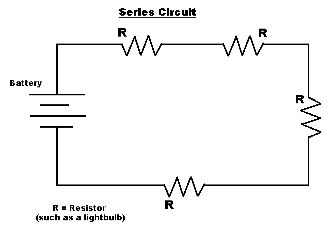 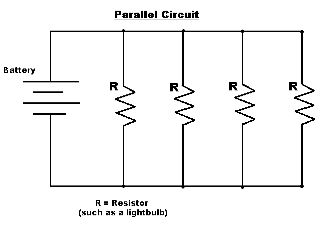 [Speaker Notes: Photocell - a solid-state device that converts light into electrical energy by producing a voltage, as in a photovoltaic cell, or uses light to regulate the flow of current, as in a photoconductive cell: used in automatic control systems for doors, lighting
Thermocouple - a kind of thermometer consisting of two wires of different metals that are joined at both ends; one junction is at the temperature to be measured and the other is held at a fixed lower temperature; the current generated in the circuit is proportional to the temperature difference]
Circuit Diagram Symbols
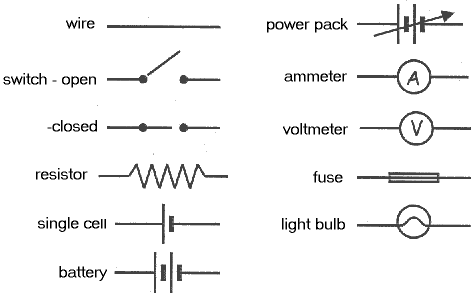 [Speaker Notes: Photocell - a solid-state device that converts light into electrical energy by producing a voltage, as in a photovoltaic cell, or uses light to regulate the flow of current, as in a photoconductive cell: used in automatic control systems for doors, lighting
Thermocouple - a kind of thermometer consisting of two wires of different metals that are joined at both ends; one junction is at the temperature to be measured and the other is held at a fixed lower temperature; the current generated in the circuit is proportional to the temperature difference]
Types of Electrical Circuits
Series

All the parts of an electric circuit are connected one after another

Only 1 path for the electron to take
Series Circuit
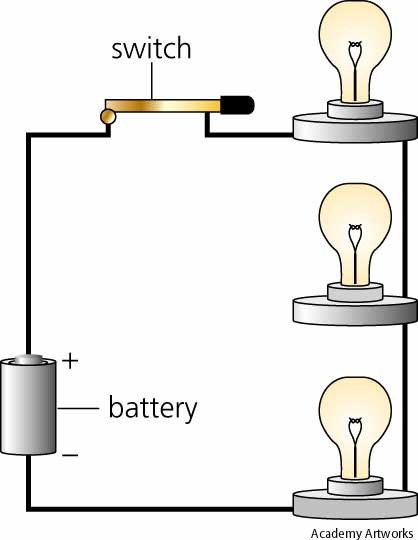 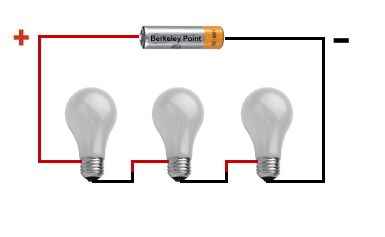 Types of Electrical Circuits
Parallel

Different parts of an electric circuit on separate branches

Several paths for electrons to take
Parallel Circuit
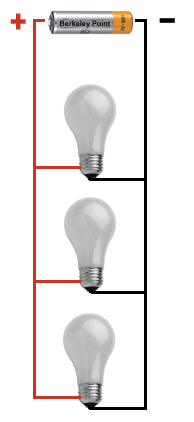 Series Circuit
Disadvantage: if there is a break anywhere in the circuit, the entire circuit is open and no current can flow

Ex: cheap holiday lights
Series Circuit
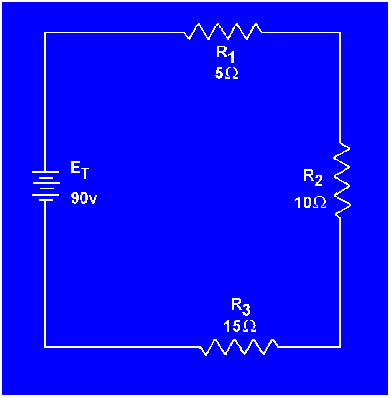 Parallel Circuit
If there is a break in one branch, the electrons and current can still flow through the other branches

Ex: more expensive  holiday lights
Parallel Circuit
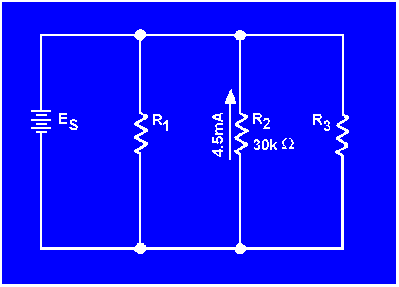 Magnetism
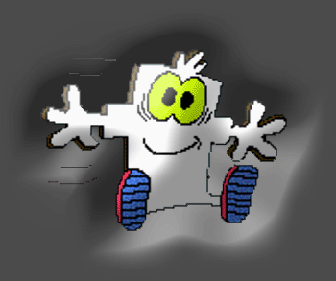 Magnetism
Discovered by the Greeks in Magnesia, Turkey

Lodestone

Refers to the unseen forces of attraction and repulsion between of magnets
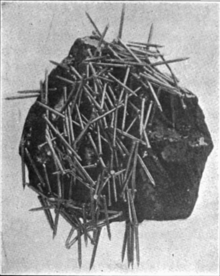 Magnetism
Magnetic Force – magnets exert force on each other

The closer they are, the stronger the force

A magnet is surrounded by a magnetic field.
Magnetic Field
Exerts a force on other magnets and objects made of magnetic materials

Represented by magnetic field lines

Have direction
Magnetic Field and Poles
Poles are where the magnetic force exerted by the magnet is the strongest

Field lines are close together

North Pole

South Pole
Magnetic Poles
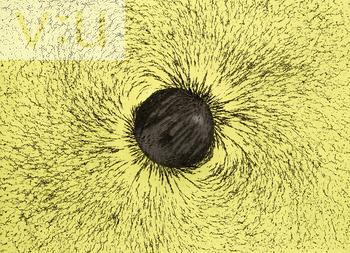 Bar
Magnet
Horseshoe
Magnet
Disk
Magnet
How Do Magnets Interact?
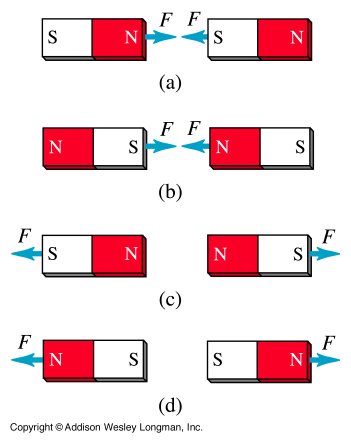 Like poles repel

Opposite poles attract
How Do Magnets Interact?
When 2 magnets are brought close to each other, their magnetic fields combine to produce a new magnetic field.
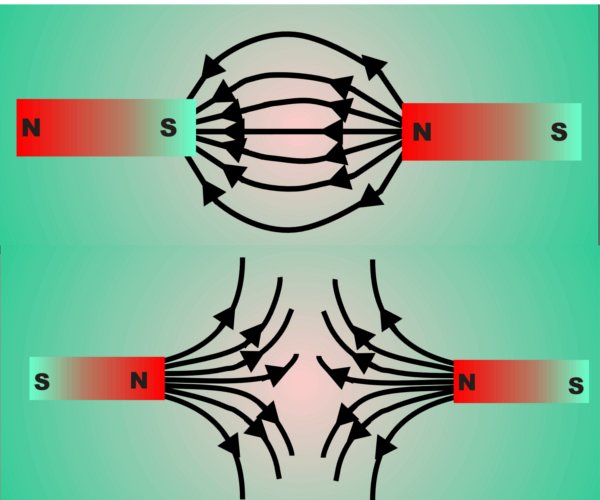 Magnetic Materials
Iron  (Best)
Cobalt
Nickel
Magnets on the Atomic Scale
Magnetic Domains: Groups of atoms with aligned magnetic poles

A non-magnetic piece of iron (ex. a nail) can be made into a temporary magnet if the domains are aligned
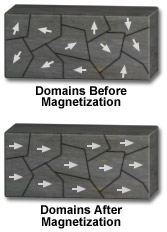 Can a Magnet Lose Its Magnetism?
YES!

If a magnet is heated, the  atoms can begin to move fast enough to mess up the alignment of domains
Can a Pole be Isolated?
NO!

When a magnet is broken, each piece will still have a north pole and a south pole
Electromagnets
Temporary magnet

 Made by wrapping a wire coil around an iron core, and then running a current through the wire.
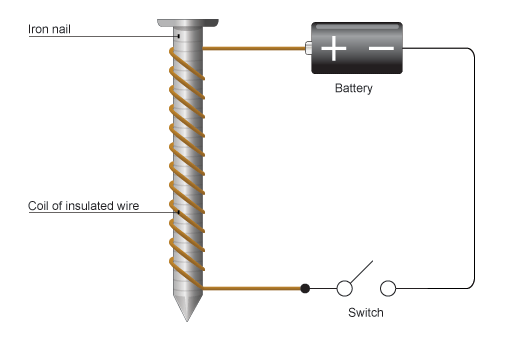